The BIG Theory/Model Quiz
1
1.From the four categories in the Boston Matrix     which has high market share and high market growth?
question mark; star; cash cow; dog?

A. star.
2
2. What are the four phases an economy will go through?
Boom; recession; slump; recovery.
3
3. A small IT firm that has a range of experts that work in groups to deliver projects to other businesses. According to Handy what kind of culture does this IT firm have?
task; power; role; person?

A: Task.
4
4. A situation where a company responds too slowly to changes in its external and competitive environment is known as?
A. Strategic Drift.
5
5. Identify the missing strategies in Bartlett and Ghoshal’s model.
6
6. A. Which model has two axes titled perceived value to the customer and price? B. explain number 5 on this model.
A. Bowman’s Strategic Clock.

B. Focused Differentiation: niche markets in which products are perceived to be very high value and have very high prices.
7
7. Which model focuses on profit, people, planet, to measure business success?
A. Elkington’s Triple Bottom Line.
8
8. Label the network diagram.
9
9. Which model helps a business to analyse the possible threat of new entrants?
A. Porter’s five Forces: entry threat; buyer power; supplier power; rivalry; substitute threat.
10
10. B&Q’s products have sometimes been criticised for their lack of quality, but their prices are generally the most competitive in the market. According to Porter which strategy have they adopted?
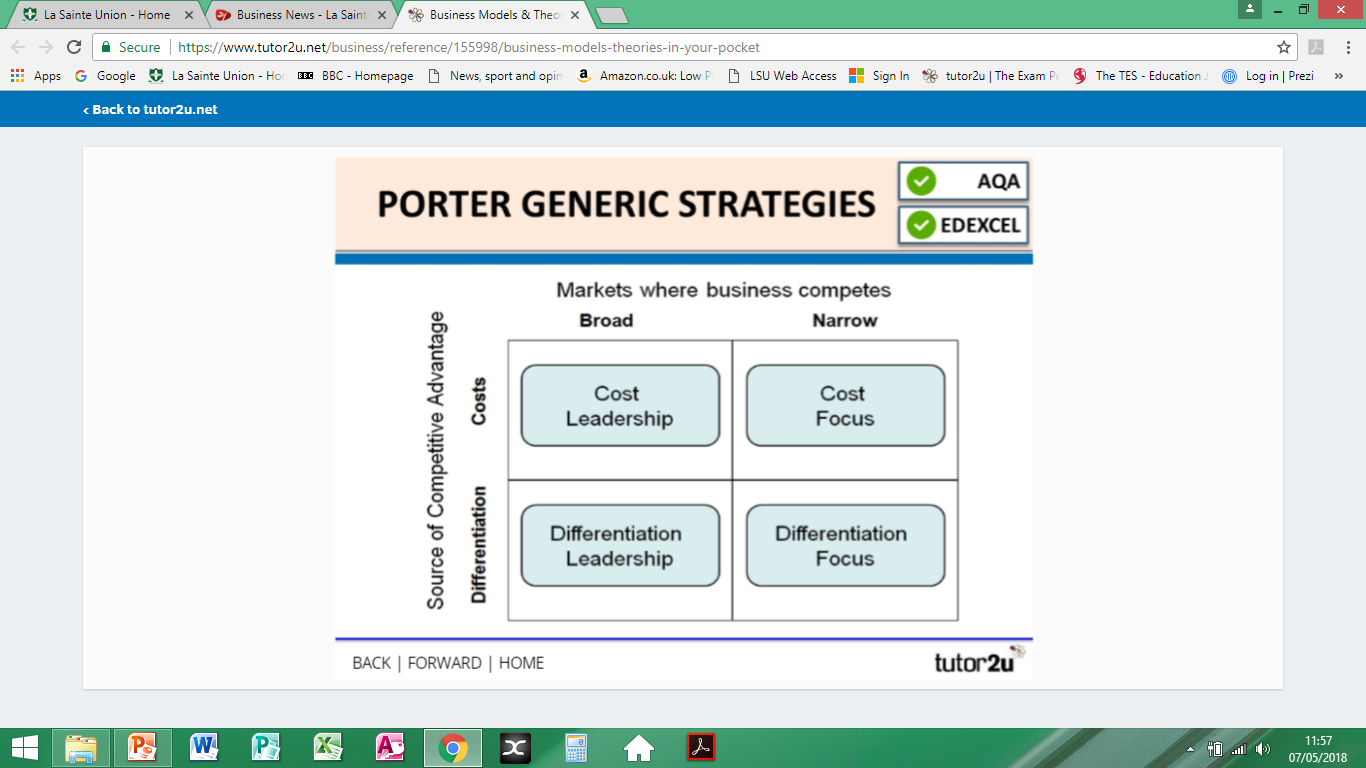 11
11. This the experience curve, what does it suggest?
A. The curve suggests that the more experienced a firm gets at making a product, the better, faster and cheaper it is likely to be at making it.
12
12. According to Kotter and Schlesinger what are the causes of resistance to change?
A. 1. self-interest; 
       2. different assessment of the situation; 
       3. low tolerance for change and inertia; 
       4. misinformation and misunderstanding.
13
13. Kotter and Schlesinger identified the strategies to overcoming resistance to change, name three of them?
1. Education and Communication;
2. Participation and involvement;
3. Facilitation and support;
4. Manipulation and co-option;
5. Negotiation and bargaining;
6. Explicit and implicit coercion;
14
14. According to Carroll, what are a business’s philanthropic responsibilities?
A. To contribute financial and human resources to the community and to improve the quality of life; to provide programmes supporting the community in relation to education, health, human services, culture, arts, and civics.
15
15. What are the extension P’s in the extended marketing Mix?
A. People; Physical Environment; Process.
16
16. With reference to Greiner’s Growth Model what do ‘evolution’ and ‘revolution’ mean?
A. Evolution: prolonged periods of growth where no major upheaval occurred in organisational practice.

    Revolution: periods of substantial turmoil in organisations where there was upheaval in management practices.
17
17. Label the Blake Mouton Grid.
18
18. This refers to how much a society sticks with, and values, traditional male and female roles. Which dimension of which model does this description refer to?
A. Masculinity Vs Femininity (MAS) - Hofstede National Cultures.
19
19.What is the interest and power of a stakeholder if the strategy you use is to keep them satisfied?
A. Low level  of interest and high level of power.
20
20. Dyson’s potential decision to make all of their vacuum cleaners cordless because of the improved battery technology is an example of which strategy on Ansoff’s Matrix?
A. Product Development (new products in existing markets).
21
21. What is PESTLE used for?
A. To analyse the external environment for potential threats and opportunities.
22
22. What is the main drawback to Maslow’s Hierarchy of Needs?
A. It assumes all levels of the hierarchy are motivators.
PA. It assumes that you have to fulfil one level to move onto the next.
PA. It doesn’t take into account that different people are motivated by different things.
23
23. What are the four sections of the Product Life Cycle after development?
A. Introduction, Growth, Maturity, Decline.
24
24. Complete the continuum.
?
?
?
?
?
25
25. What is a Balanced Scorecard?
A. The balanced scorecard (BSC) is a strategic planning and management system that organisations use to:

Communicate what they are trying to accomplish;
Align the day-to-day work that everyone is doing with strategy;
Prioritize projects, products, and services;
Measure and monitor progress towards strategic targets;
26
26. What does ‘Lead Time’ mean in inventory stock control?
The time it takes a supplier to deliver the goods once an order is placed.

PA. The reordering delay, which is the time until an ordering  opportunity arises again.
27
27. Identify one benefit of Market Mapping?
A. Can Identify a gap in the market.

PA. Can help position your business/product away from fierce competition.
28
28. Lewin’s Force Field Analysis highlights to major forces to change, what are they?
A. Driving Forces and Restraining Forces.
29
29. Identify three types of economy of scale.
A. Technical, Purchasing, Managerial.
30
30. Which part of a SWOT require a business to look inwards and which parts to look outwards?
A. In = SW (strengths and weaknesses); out = OT (opportunities and threats).
31